Артикуляцион ная гимнастика
Учитель-логопед
ГБОУ  ЦППРК «Доверие» 
Демьянцева Юлия Васильевна
высшая квалификационная категория
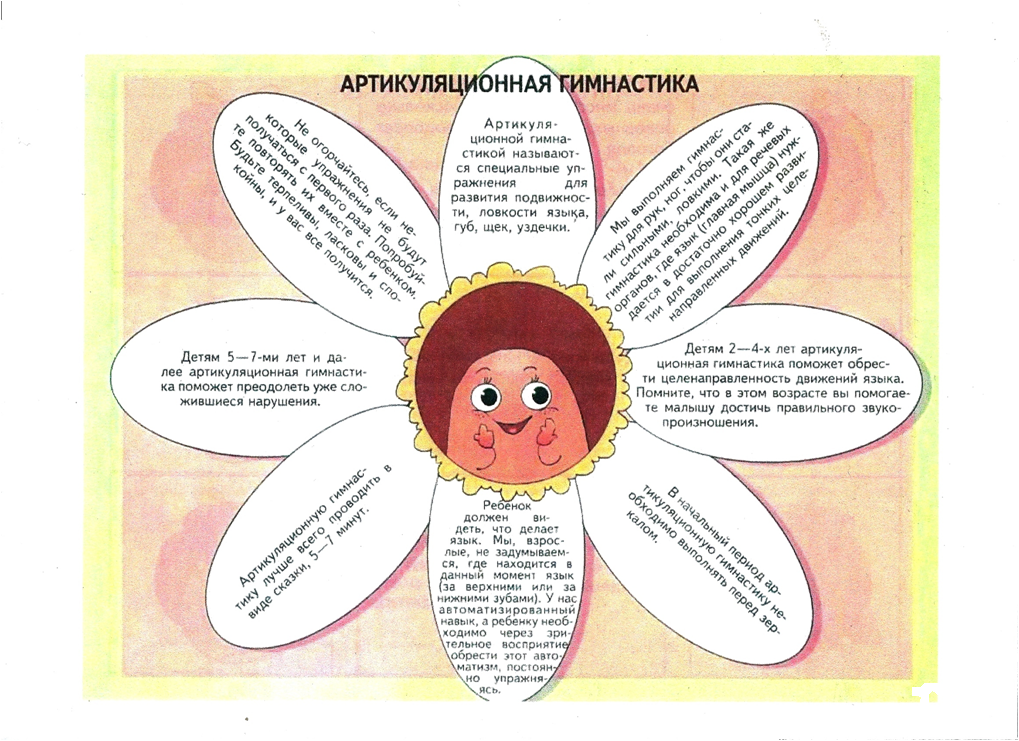 ЛягушкаЛягушонок улыбнулся,Рано утром он проснулся
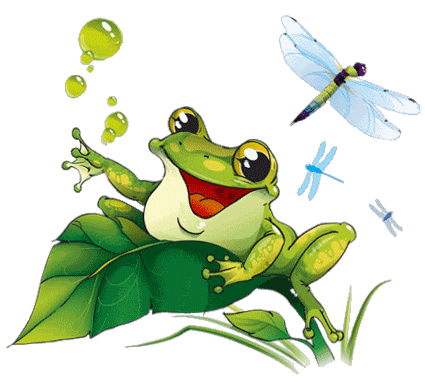 Растягивать губы в улыбку
УточкаПрилетела уточкаИ подула в трубочку
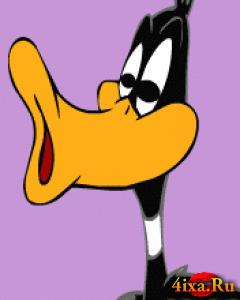 Вытягивать губы в трубочку
Вкусное вареньеЛюбит Карлсон угощенье,  Очень вкусное варенье
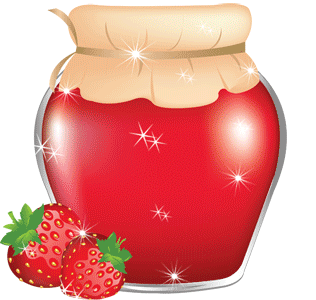 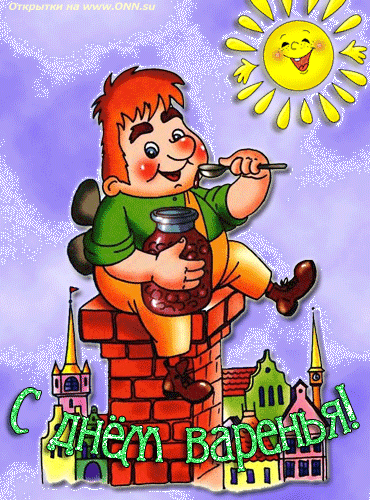 Рот открыть и улыбнуться. Широким языком облизывать верхнюю и нижнюю губу
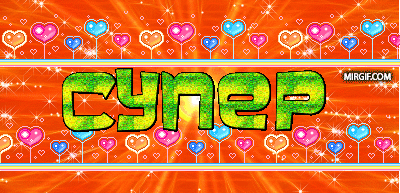 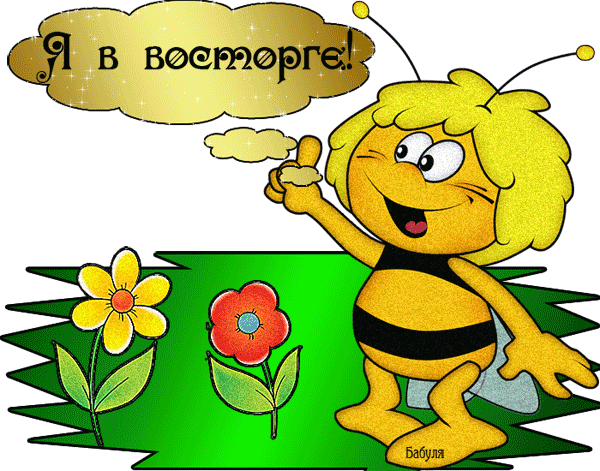